Corso di TEORIE DELLA PROGETTAZIONE
prof. Gianfranco Guaragna,
prof.ssa Giuseppina  Scavuzzo
A.A. 2023/24
Corso di TEORIE DELLA PROGETTAZIONE
prof. G. Guaragna, prof.ssa G. Scavuzzo
A.A. 2023/24
teoria: Dal gr. theōría, der. di theōréō ‘osservo’, contemplo, composto da θέα thèa,"spettacolo" e ὁράω horào, "vedo" .
Corteo (in origine, «delegazione di teori» ) 
Dottrina speculativa che consiste nell’investigazione della verità, fatta astrazione dalla pratica, a cui dà norma
Corso di TEORIE DELLA PROGETTAZIONE
prof. G. Guaragna, prof.ssa G. Scavuzzo
A.A. 2023/24
teoria: Dal gr. theōría, der. di theōréō ‘osservo’, contemplo, composto da θέα thèa,"spettacolo" e ὁράω horào, "vedo" .
Corteo (in origine, «delegazione di teori» ) 
Dottrina speculativa che consiste nell’investigazione della verità, fatta astrazione dalla pratica, a cui dà norma
Teoria  è un’esposizione logica e coerente di un insieme di principi e leggi che consente di descrivere e interpretare un aspetto della realtà, ……… ma anche di dargli delle regole.
Teorie della progettazione architettonica
Il titolo del corso è al plurale perché esistono diverse posizioni culturali,
tentativi di connettere la teoria alla pratica progettuale,
astraendo dalla pratica per poi darle norma.
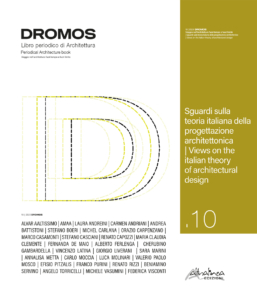 Dromos n. 10
Settembre 2023
                     
Sguardi sulla teoria italiana della progettazione architettonica
Teorie della progettazione architettonica
Il titolo del corso è al plurale perché esistono diverse posizioni culturali,
tentativi di connettere la teoria alla pratica progettuale,
astraendo dalla pratica per poi darle norma.
“Tutto questo è conservato intatto nell’involucro di una sola parola solenne: Architettura.
Arché, danza perpetua dell’universo.
Téchne, il mantice cosmico che muove le danze della fucina umana”.

Renato Rizzi
“La teoria consiste nell’ordinamento logico di alcuni concetti considerati come fondativi all’interno di una visione unitaria, coerente. La teoria riguarda sia le idee sia i modi attraverso i quali esse guidano le azioni di chi ha individuato una propria posizione nel campo dell’architettura”. 
Franco Purini
Teorie della progettazione architettonica
“teoria è anche ricerca. Fare architettura non può prescindere dall’interrogarsi su quale sia il senso della professione, considerato quanto ogni intervento, oggi ne abbiamo più consapevolezza, ha un impatto sul sistema ambientale e sociale, locale e globale”. 
Stefano Boeri
“…uno spazio di formazione che ciascuno deve compiere autonomamente, assumendone l’iniziativa. Si tratta di assumersi la responsabilità sulla forma, sul legame tra idea e costruzione, sui modi attraverso i quali le forme si generano. 
….educare lo sguardo e l’intelligenza in quel processo di accumulo che si condensa nello scrigno personale da cui scaturiscono le autentiche invenzioni” 

Angelo Torricelli
Teorie della progettazione architettonica
“Parlare di teoria è essenziale in un mondo dominato dalla tirannia dell’immagine … mercati effimeri e proliferi di piaceri superficiali … 
Ci troviamo costantemente a lottare per dare un senso alle cose… la teoria è sostanziale per attraversare le complessità del mestiere e garantire la creazione di spazi che ispirano, migliorano, la vita delle persone.”
Maria Gelvi



“In architettura, come nella altre arti, la riflessione teoretica acquisisce valore fondante quando si sviluppa come filosofia della formatività.
Attraverso la meditazione teoretica, guadagniamo la migliore corrispondenza tra il come (della forma) e il cosa (che la cosa mette in rappresentazione).
Soltanto se continuamente alimentata dall’interrogazione sul cosa, la ricerca della forma perviene alla espressione del suo senso.”
 Carlo Moccia
Teorie della progettazione architettonica
Teoria  |  teorie
teoria | pratica
Arché | Tèchne
principio | costruzione
ideale | reale
Forma | Senso
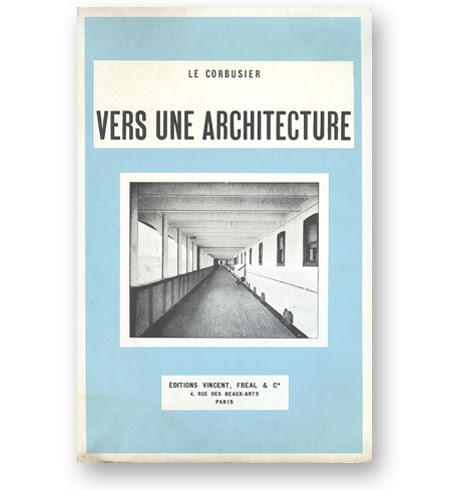 Corso di TEORIE DELLA PROGETTAZIONE
prof. G. Guaragna, prof.ssa G. Scavuzzo
A.A. 2023/24
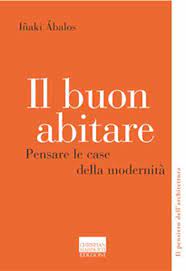 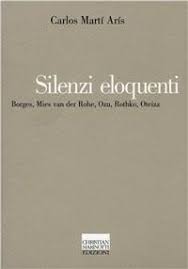 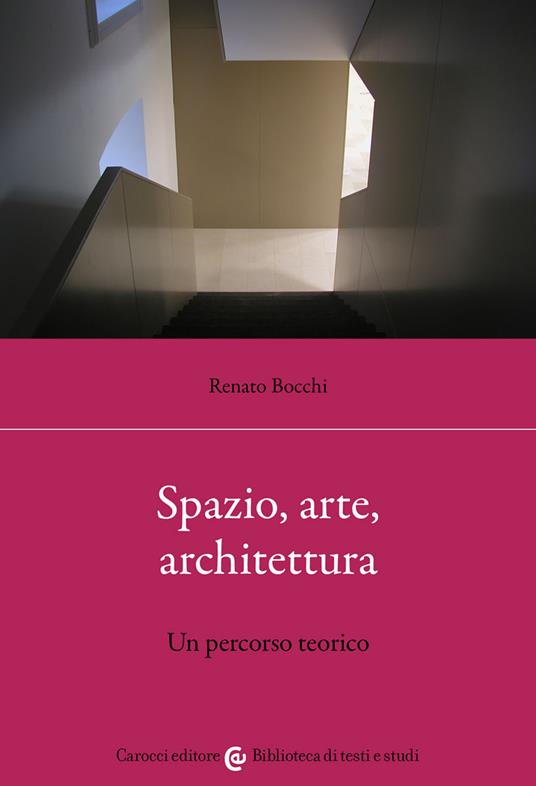 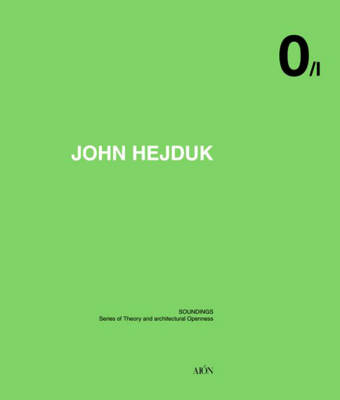 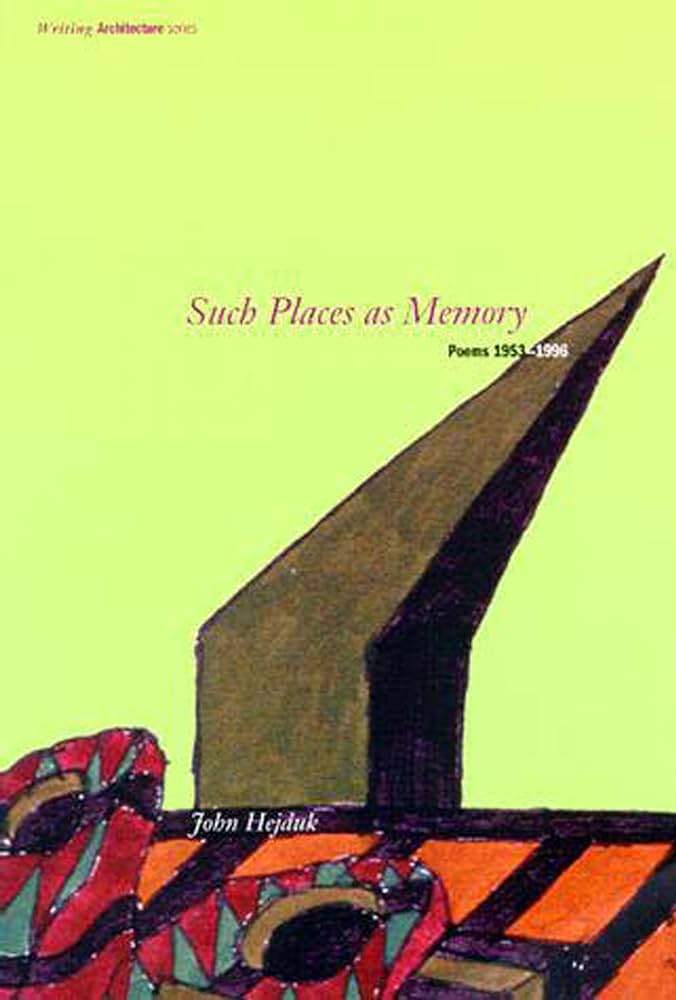 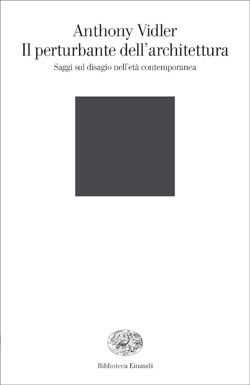 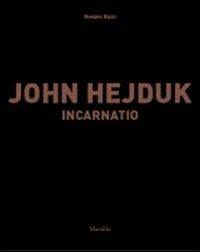 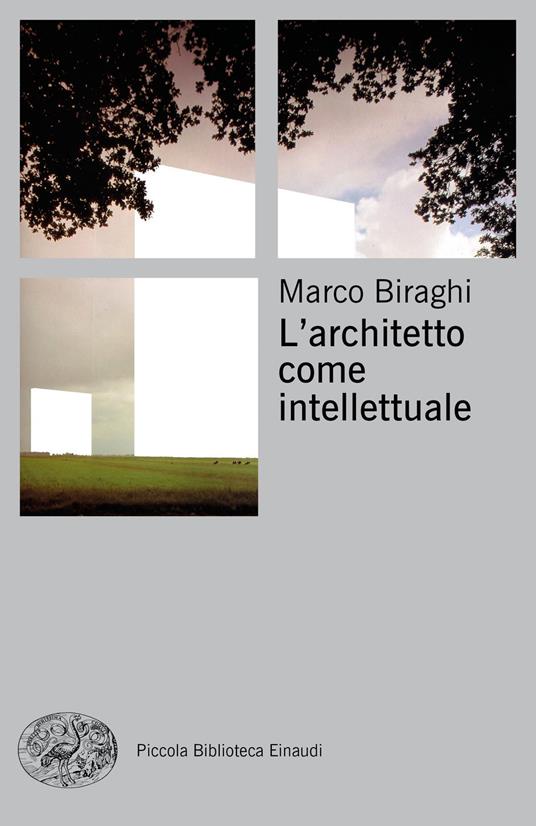 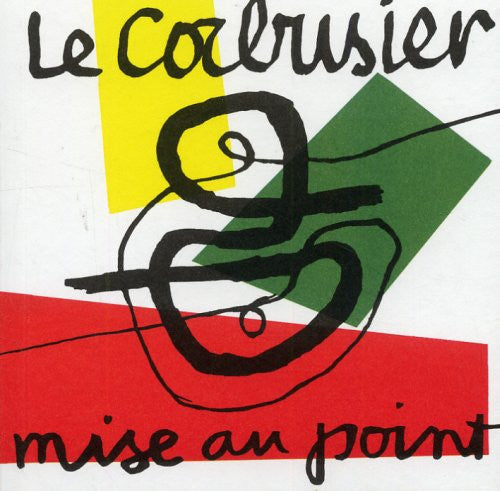 Calendario corso di TEORIE DELLA PROGETTAZIONE
prof. G. Guaragna, prof.ssa G. Scavuzzo
orario giovedì 14.00 – 18.00
22 febbraio  
- Presentazione corso 
Lezione prof.ssa Scavuzzo: 
Forma: Le Corbusier 
Vers un architecture vs Mise au Point passando per Une Petite Maison 
 
29 febbraio  
Lezione prof. Guaragna: 
Relazioni tra architettura e scrittura
 

7 marzo
Lezione prof.ssa Scavuzzo: 
John Hejduk: Sentenze su una casa vs John Hejduk, Aion, relazioni tra architettura e poesia
Progetti di Renato Rizzi

14 marzo 
Lezione prof. Guaragna: 
Hejduk e Rossi: Poesia, pittura e progetto come mondi interconnessi
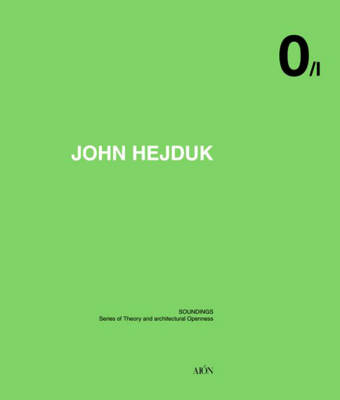 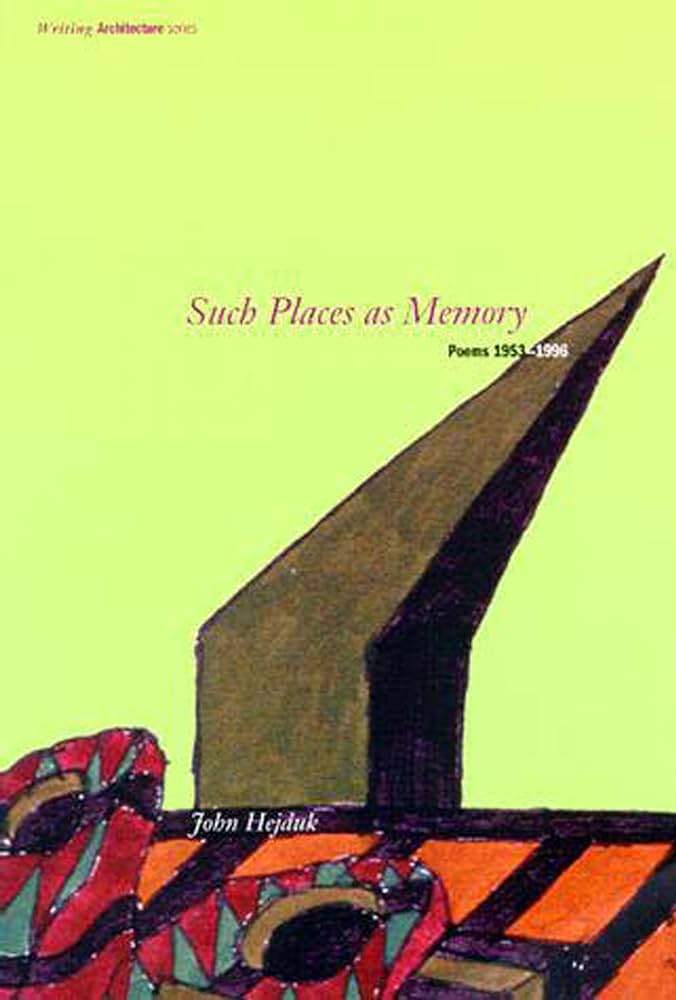 21 marzo 
Lezione prof. Guaragna: 
Frank O. Gehry
 
28 marzo
Vacanze pasquali 
 
4 aprile
Conferenza NOW & KNOW, Prof. Renato Rizzi,  

11 aprile
Lezione prof. Guaragna: 
Quando l’architettura diventa elemento di connessione tra cinema e letteratura

18 aprile 
Lezione prof.ssa Scavuzzo: 
 
Inaki Abalos Il buon abitare vs 
Silenzi eloquenti di Marti Aris, 
architettura, arte e filosofia

Barbie Dreamhouse: An Architectural Survey, 
Architettura e giocattoli
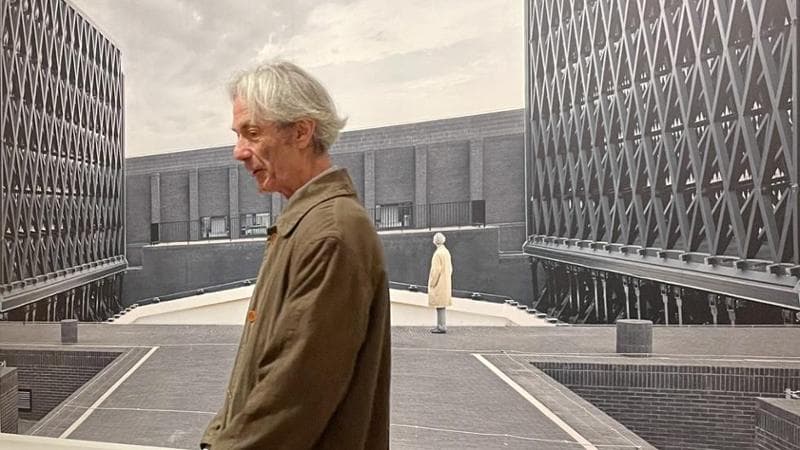 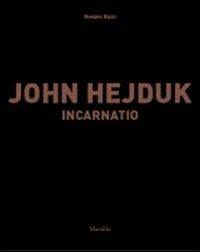 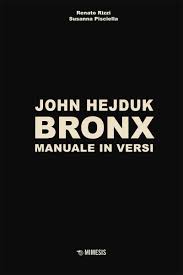 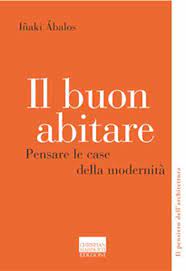 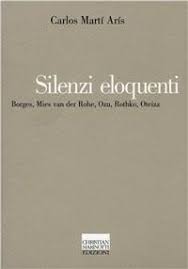 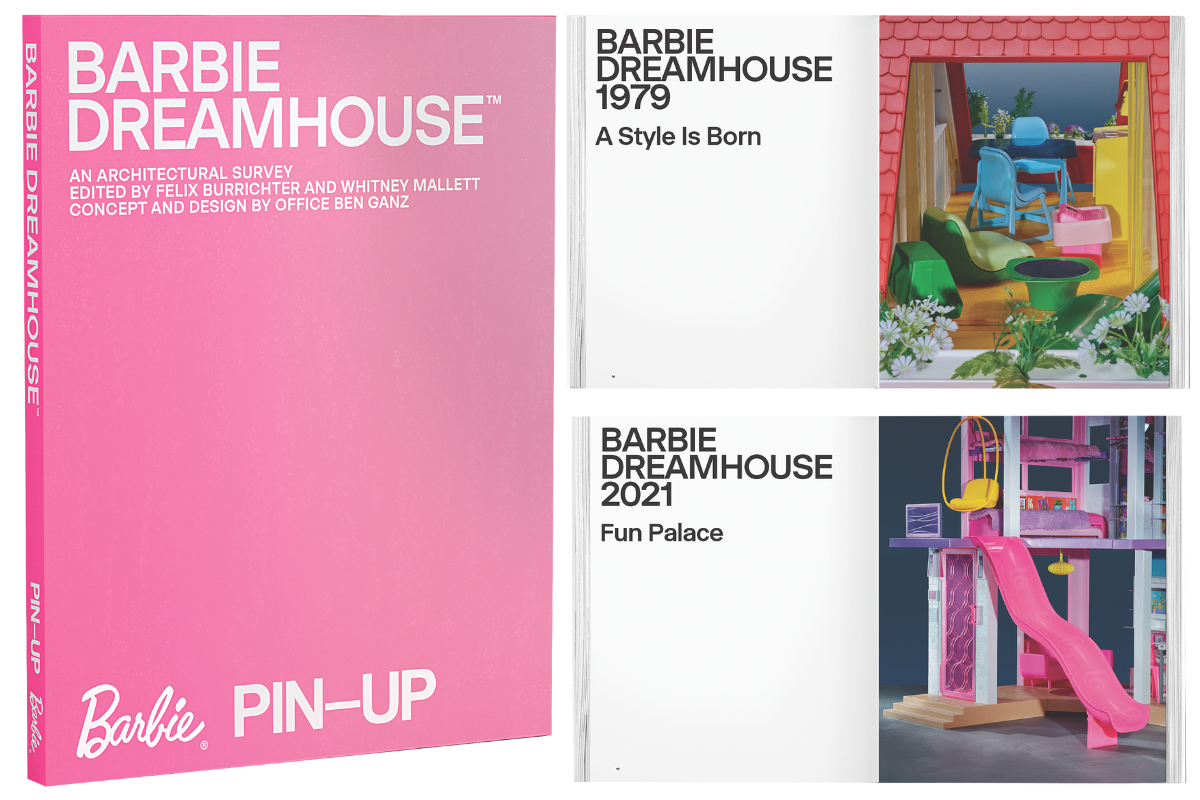 25 aprile
Festa della liberazione
 
2 maggio
Lezione prof.ssa Scavuzzo: 
Antony Vidler Il Perturbante in Architettura vs Il parco della guarigione infinita 
 
 







9 maggio  
Lezione prof. Guaragna: 
Architettura, cinema e letteratura 
 
16 maggio 
Lezione prof. Guaragna: Le 13 lettere di Josef Frank
Lezione prof.ssa Scavuzzo: P. Giardiello: Quattro stanze
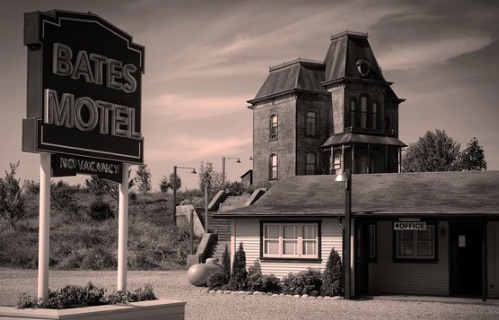 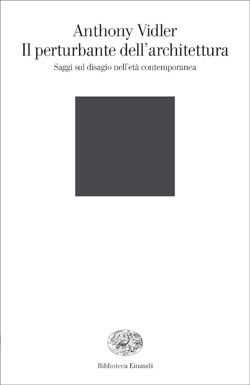 Prova d’esame
Colloquio e book
1 
Per il colloquio ognuno si preparerà su un libro o una coppia libri proposti a lezione, collegandoli o confrontando con gli altri testi e autori discussi nel corso o con altri scritti dello stesso autore. 
Il colloquio verterà sulla definizione dell’idea di architettura degli autori (senso, visione) confrontata con la propria (terminate il corso, quale idea vi siete fatti, qual è la vostra visione?).
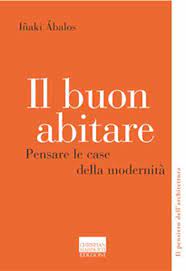 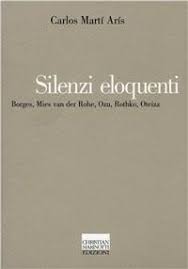 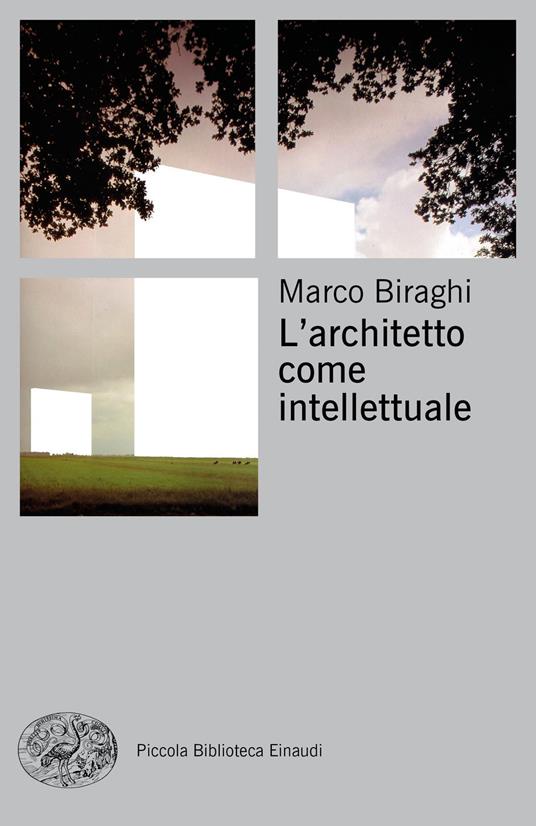 Marco Biraghi
L’architetto come intellettuale,
Einaudi, 
Torino 2019.
+
+  ?
+ ? + ?
Prova d’esame
Colloquio e book
2 
Ognuno lavorerà sulla propria tesi di laurea (o ipotesi, anche in gruppo), inquadrandola quanto possibile in una cornice teorica (non necessariamente connessa ai temi discussi al corso ma sui propri interessi, sostenibilità, paesaggio, riuso ecc.) preparando così il book per la tesi.

Durante il corso, dopo le lezioni saranno previste delle revisioni sul tema e sul book: 
Si forniranno indicazioni su come si scrive questa parte della tesi, quale struttura dare (indice: interesse del tema, obiettivi, metodo, riferimenti), come si scrive  una bibliografia, come si citano i siti web, ma anche come si espone uno stato dell’arte su un dato tema.
?
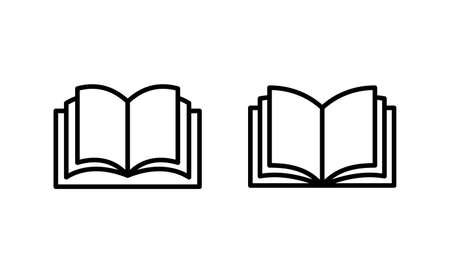 Prova d’esame
Colloquio e book
1 
Per il colloquio ognuno si preparerà su un libro o una coppia libri proposti a lezione, collegandoli o confrontando con gli altri testi e autori discussi nel corso o con altri scritti dello stesso autore. 
Il colloquio verterà sulla definizione dell’idea di architettura degli autori confrontata con la propria (terminate il corso, quale idea vi siete fatti, qual è la vostra visione?). 


2 
Ognuno lavorerà sulla propria tesi di laurea (o ipotesi anche in gruppo), inquadrandola quanto possibile in una cornice teorica (non necessariamente connessa ai temi discussi al corso ma sui propri interessi loro, sostenibilità, paesaggio, riuso ecc.) preparando così il book per la tesi.
Durante il corso, dopo le lezioni saranno previste delle revisioni sul tema e sul book: 
Si forniranno indicazioni su come si scrive questa parte della tesi, quale struttura dare (interesse del tema, obiettivi, metodo, riferimenti), come si scrive  una bibliografia, come si citano i siti, ma anche come si espone uno stato dell’arte su un dato tema.